Определительные местоимения
Подготовила: учитель русского языка 
и литературы
 МБОУ «Кочелаевская СОШ» 
Волохина С.А.
Ц.У.: сформировать понятие об определительных местоимениях, научится находить в тексте определительные местоимения, использовать их в речи.
.
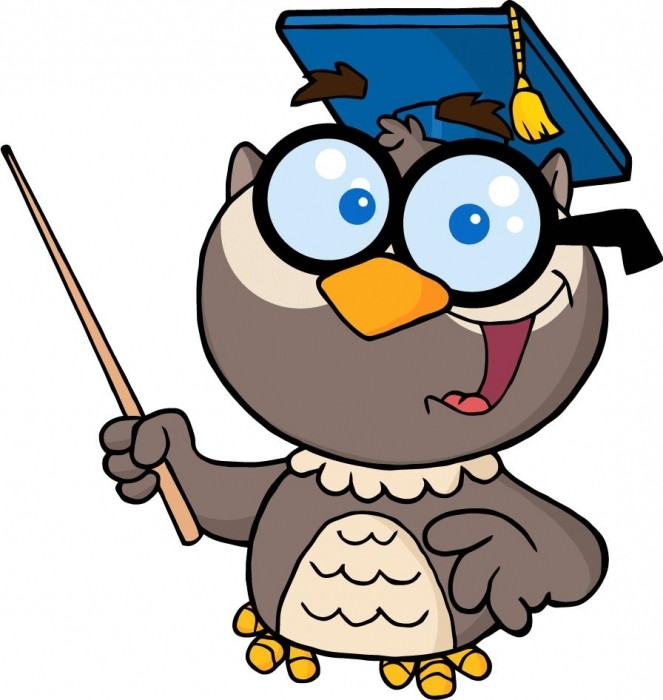 «Ищем Местоимение»
1.А наш Алмаз в чести, как говорят. Не понимаю я , за что он в знать попался? Со мною столько лет здесь рядом он валялся, такой же камень он. («Булыжник и Алмаз»)
2.Кто за ремесло чужое браться любит, тот завсегда других упрямей и вздорней («Щука и Кот»)
Ищем Местоимение
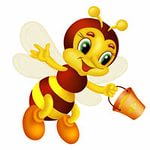 3. «Всё это знаю я,- ответствует Пчела.- Но и о том дошли мне слухи, что никому ты не мила, что на пирах лишь морщатся от Мухи». («Муха и Пчела»)
4. А тем вошел в такую славу он в муравейнике своём, что только и речей там было, что о нём. («Муравей»)
Проверь себя
1. наш, я, что, он, со мною, он, такой, он.
2.кто, тот
3.все, это, я, о том, мне, никому, ты.
4. тем, в такую, он, своём, о нём.
Объясните пропущенные орфограммы. Найдите местоимения.
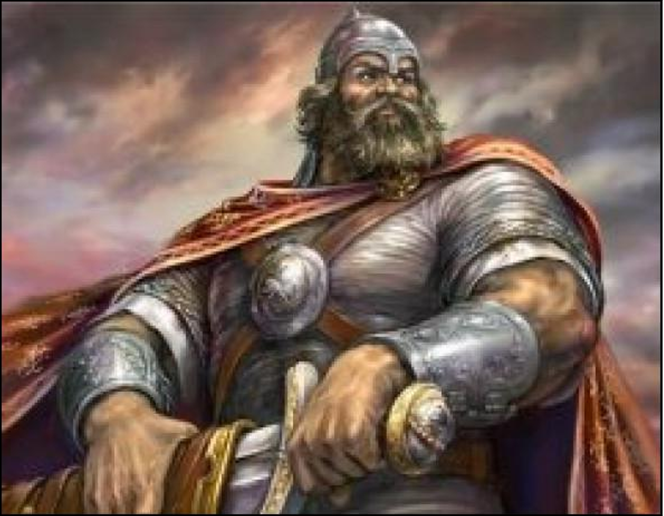 Во все века на русском хлеб..
 Богатыри р..сли у нас.
Так пусть же вновь р..стут такие,
Чтобы когда наступит срок,
Нигде (ни)кто тебя, Россия,
Перебороть (ни)в(чем) (не)мог.
Найдите определительные местоимения
Каждый, кто молод, дайте нам руки.
Это был он, тот самый матрос.
Любая работа хороша .
Всякая работа мастера хвалит.
Сам про себя удалую песню поёт.
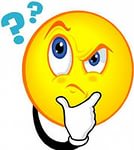 Запомни определительные местоимения
Весь, всякий, всячески, 
всяк, каждый, сам, самый, любой, иной, другой.
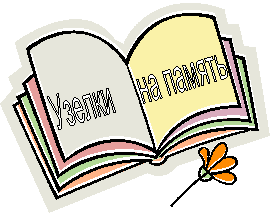